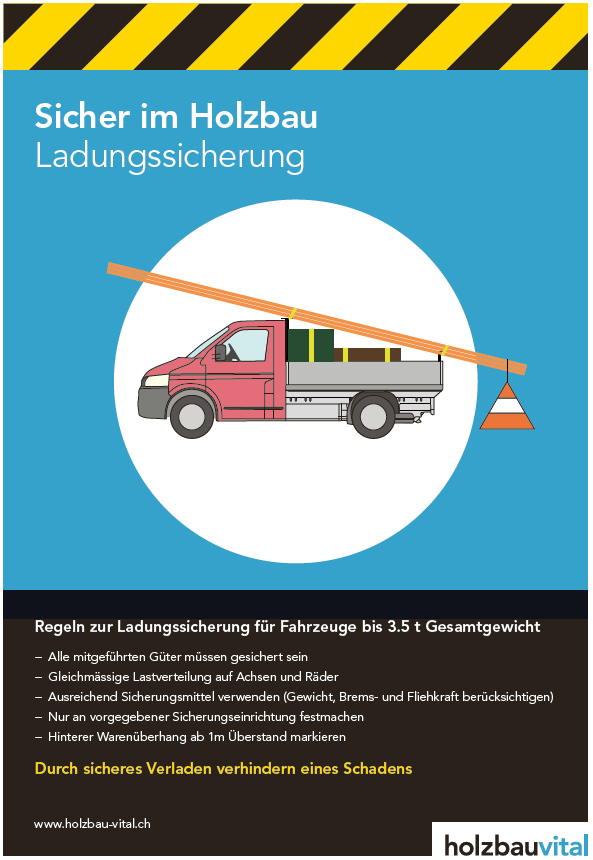 Firmenlogo
Ladungssicherung
Regeln zur Ladungssicherung
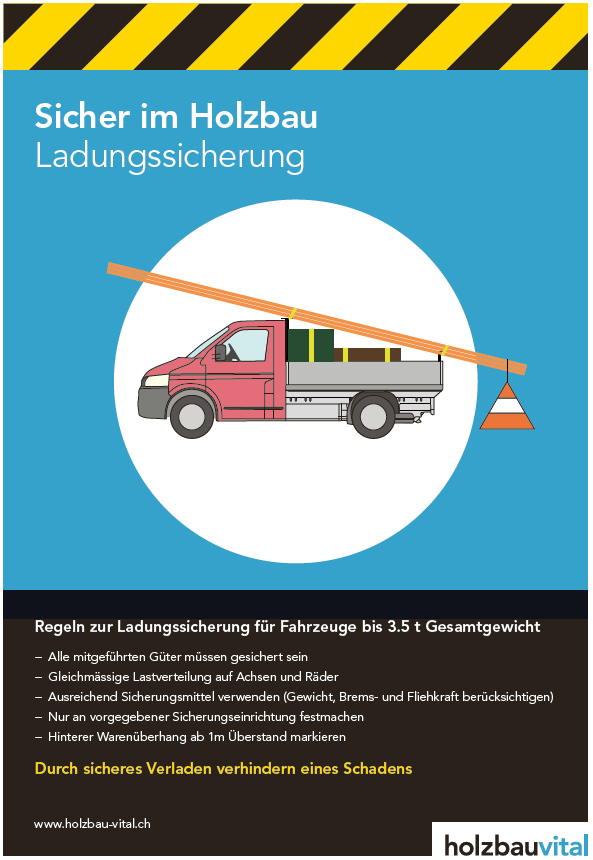 Alle mitgeführten Güter müssen gesichert sein

Gleichmässige Lastverteilung auf Achsen und Räder 

Ausreichend Sicherungsmittel verwenden (Gewicht, Brems- und Fliehkraft berücksichtigen)

Nur an vorgegebener Sicherungseinrichtung sichern

Hinterer Warenüberhang ab 1m Überstand markieren
Alle
Verantwortung in der Ladungssicherung
Der Fahrer ist für die Ladung verantwortlich – Kontrollpflicht!

Bei nicht einsehbaren Teilen ist die Verantwortung beim Verlader

Jede Ladung, ob leicht oder schwer, klein oder gross, muss gesichert werden – auch im Kastenwagen

Ladung nur an geeigneter Sicherungseinrichtung sichern
Fahrzeug
Nutzlast, Anhängelast und Stützlast gemäss Fahrzeugausweis einhalten
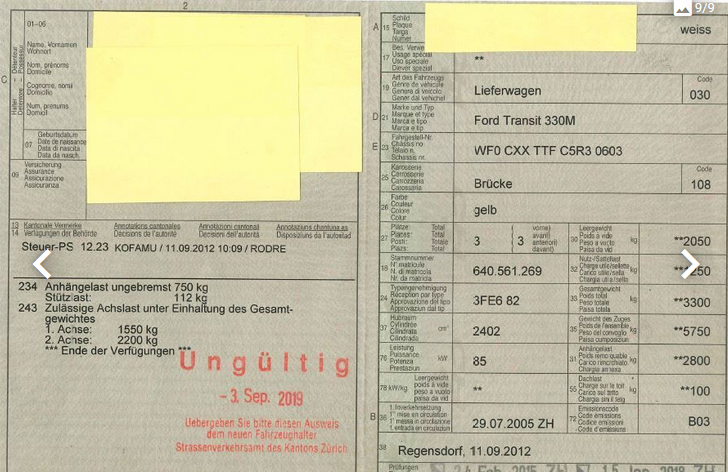 Dachlast
Fahrzeug
Lastangaben der Dachträger, Stirn- und Seitenwände einhalten

Anzahl, Zustand und Belastbarkeit der Sicherungseinrichtung beachten

Unklarheiten oder fehlende Angaben beim Hersteller abklären lassen
Lastverteilung
Schwerpunkt der Ladung so tief wie möglich halten
Schwerpunkt in der Mitte und der Längsachse der Ladebrücke platzieren
Bei Anhängern: Schwerpunkt kurz vor der Mitte der Zentralachse platzieren (Kippgefahr bei abgekoppeltem Anhänger berücksichtigen)
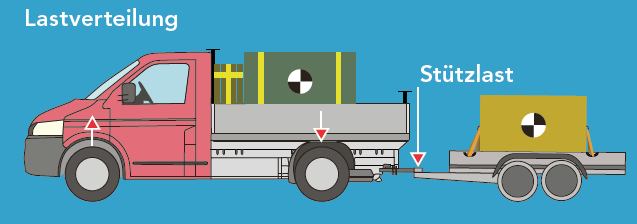 Überhang, Höhe und Breite
Ab einem Meter Überhang deutliche Kennzeichnung des Transportgutes mit einem Signalkörper (Triopan, Dreieckpyramide, Luftsack)
Die Gesamthöhe darf 4m nicht übersteigen
Die Ladung darf das Motorfahrzeug oder den Anhänger seitlich nicht überragen (Ladebrücke oder Fahrerkabine, nicht die Seitenspiegel)
Bei Überschreiten der maximalen Höhe und Breite bei unteilbarem Transportgut sind Ausnahmebewilligungen nötig
Überhang, Höhe und Breite
Sicherungsmethoden
Lückenloses stauen (Kraftaufnahme der Stirn-, Seiten- und Rückwand beachten)
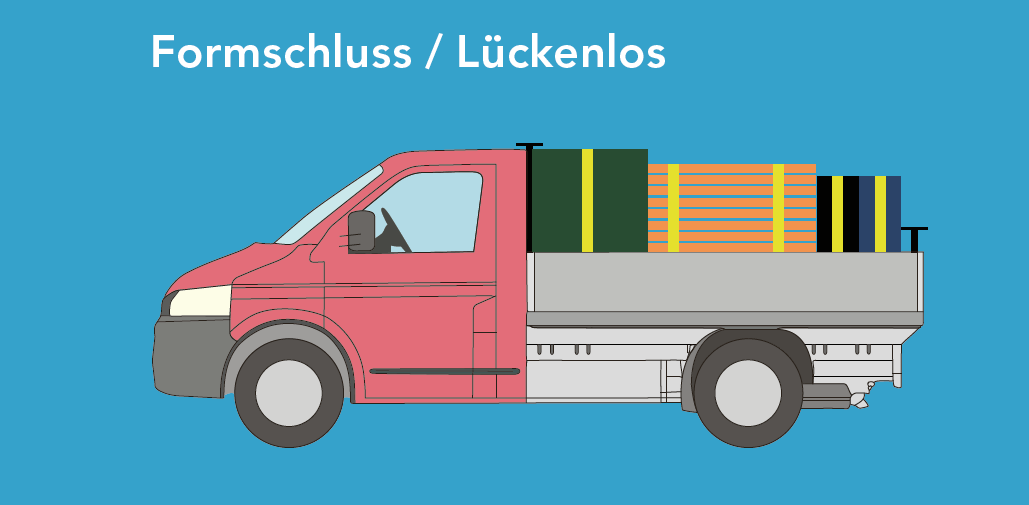 Sicherungsmethoden
Direktzurren: Minimum 4 Sicherungsmittel direkt von Ladung an Fahrzeug gesichert (Bsp. Transport einer Scherenbühne)
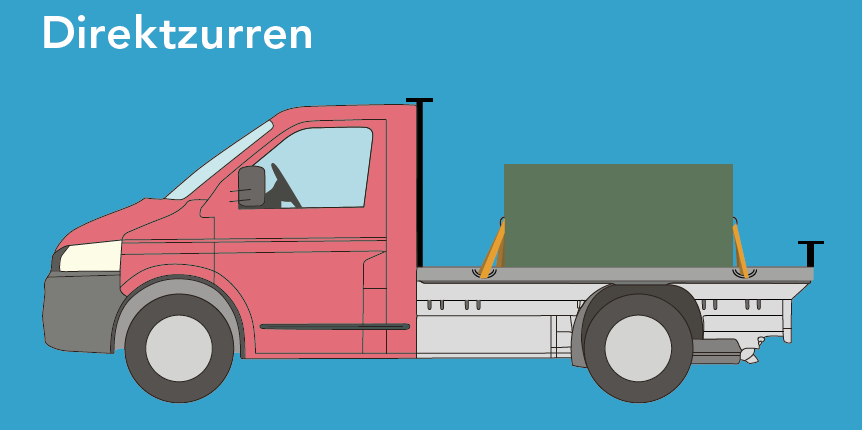 Sicherungsmethoden
Niederzurren: Anpressdruck durch niederzurren (Bsp. Transport von Holzstapel)
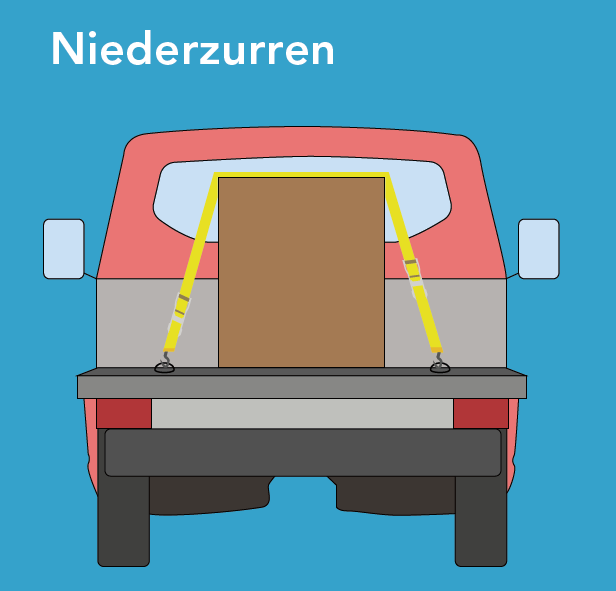 Sicherungsmethoden
Die Kombination von verschiedenen Methoden ist oftmals die sicherste Variante (Bsp. Ladung steht an der Stirnwand an und wird gegen verrutschen niedergezurrt)
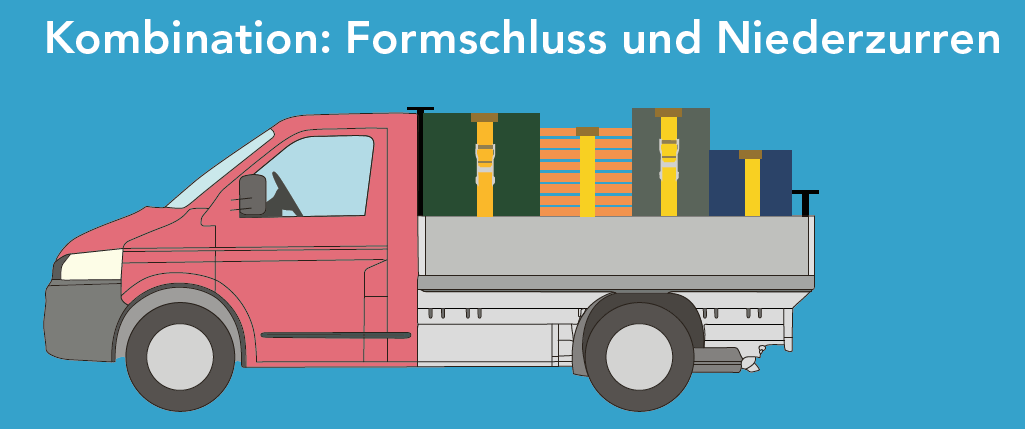 Gute Bedingungen schaffen
Ladebrücke sauber halten (Schmutz wirkt wie ein Gleitlager)

Nur in sich stabile Ladungselemente sichern (Kleinteile in Boxen, Platten mit Sicherungsgurten umreifen)

Rutschige Oberflächen (OSB, Stahl, Eternit) durch zusätzliche Massnahmen sichern: rutschhemmendes Material, Umreifung, lückenloses Stauen (Formschluss)

Sicherungsmittel müssen intakt (Sichtkontrolle) und mit lesbaren Etiketten versehen sein
Durch sicheres Verladenverhindern eines Schadens
Viel Erfolg und unfallfreie Fahrt wünscht euch

 Name Firma